Chapitre 1:Rappels sur la POO en C++
Rappels POO en C++
1.1 Historique:
Langage développé par Bjarne Stroustrup au cour des années 80 comme extension du langage C 
(C++ = C + (extension non OO) +(extension OO).
Première version en 1983: fonctions virtuelles, surcharge des opérateurs et fonctions, contrôle de type amélioré, …
Version 2.0 en 1989:héritage multiple, classes abstraites, membres protégés …etc
Standardisation ISO: 1998.
Standard corrigé: 1993.
Evolution de la Bibliothèque standard avec le langage (flux, STL …etc)
Langage libre, norme propriétaire
Rappels POO en C++
1.2 Extensions non OO dans C++:
Les espaces de noms
C++ introduit les espaces de noms, qui permettent de limiter la porté des identificateurs afin d’éviter les collisions de noms. Les bibliothèques standards du C++ sont organisées dans des espaces de noms disjoints (exemple l’espace std). L’utilisateur peut créer son propre espace de noms par:
namespace <nomespace> 
{
Variables, fonctions, classes …etc
} // ici se termine l’espace de noms.
Rappels POO en C++
Pour utiliser les éléments de l’espace précédent dans un programme C++ on utilise l’instruction :
	using namespace <nomespace>;
  supposons qu’une classe Point est défini dans le namespace A, l’instruction:
	using A::Point 
signifie que Point dans ce qui suit référence la classe Point définit dans l’espace de nom A.
N.B: dans le cas de plusieurs instructions (using namespace), il faut faire attention aux ambigüités (collision de plusieurs éléments avec le même nom appartenant à des namespace différents) .
Rappels POO en C++
Nouvelles Entrées/Sorties:
C++ offre le mécanisme de flux qui repose sur la surcharge des opérateurs << et >> pour effectuer des E/S, 2 flux standards sont définis:
cin : entrée standard rattachée au clavier par défaut,
cout: sortie standard rattachée à l’écran par défaut.
#include <iostream>
using namespace std; // std contient les deux flots cin et cout
int a;
cout <<"Donnez un nombre:" ;
cin >> a;
cout <<" Vous avez entrée le nombre:" << a<<" ,Merci";
Rappels POO en C++
Quelques Autres extensions…:
Commentaires lignes // ceci est un commentaire
Surcharge des fonctions (même nom différents paramètres).
Passage des paramètres par référence: en C, le passage par adresse est simulé par l’utilisation des pointeurs, C++ dispose de la notion de référence réelle:
	void echange (int *a,int *b){int c=*a;*a=*b;*b=c;} // en C
		void echange (int &a,int &b){int c=a;a=b;b=c;} // en C++
Rappels POO en C++
1.3 Concepts de l’AOO en C++:
 Programmation séquentielle (procédurale, fonctionnelle)= ensemble de fonctions
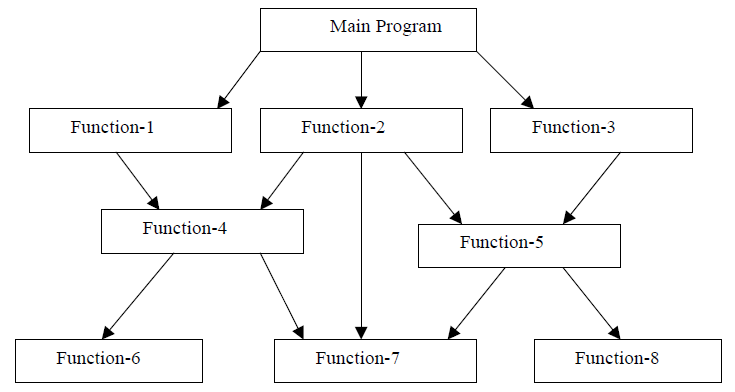 Rappels POO en C++
 En AOO: application = ensemble d’objets en interaction par envoi de messages:
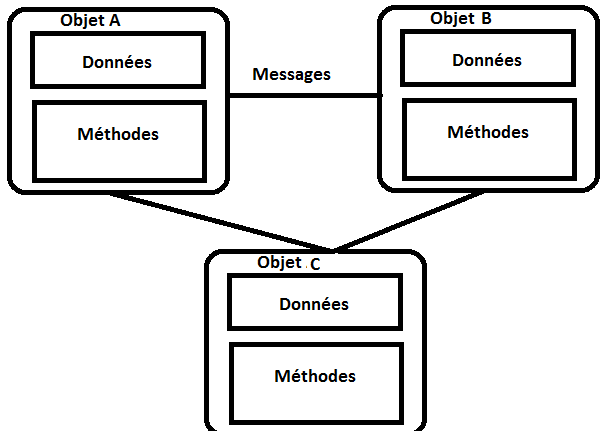 Rappels POO en C++
Objet: <Identificateur, Etat, Comportement)
Classe: abstraction d’un ensembles d’objets ayant la même structure d’état et le même comportement, modèle pour objets, moule.
Attribut: (donnée membre en C++) caractéristique d’un objet ex: taille d’une, surface d’une forme, ….
Etat: ensemble des valeurs des données membres d’un objet à un instant donné.
Comportement: 
Cycle de vie d’un objet: Un objet est crée (statique / dynamique), utilisé puis détruit
Rappels POO en C++
Dans ce qui suit, on va utilisé un exemple illustratif (les nombres complexes en OO) tout au long du cours, Pour une meilleure structuration, on séparera la déclaration des classes de leur implémentations, donc on écrit toujours 3 fichiers:
    - Un fichier header (.h) contenant la déclaration des   
      classes.
    - Un 1er fichier .cpp contenant l’implémentation des classes.
    - Un 2ème fichier .cpp contenant l’utilisation de la classe  (contenant les tests nécessaires).
Rappels POO en C++
Exemple: on veut modéliser dans l’AOO les nombres complexes, on écrit la classe Complex:
Fichier Complex.h
class Complex {
	public:
		float rel;   //partie réelle du complexe
		float img;  // partie imaginaire
	public:
		void print();   // méthode d’affichage
		Complex(float,float);  // Constructeur paramétré
};
Rappels POO en C++
Fichier Complex.cpp
#include <iostream>
#include "Complex.h"
using namespace std;
void Complex::print(){
	cout<<rel<<" + "<<img<<"i\n";
}
Complex::Complex(float a,float b){ rel=a;img=b;}
Fichier testComplex.cpp // main ou utilisateur de classe, test
#include <iostream>
#include "Complex.h"
int main(int argc, char** argv) {
	Complex c1(2.2,3.6); // création statique d’un objet.
	c1.print();
}
Rappels POO en C++
Les Constructeurs: méthodes spécifiques dans une classe, appelés automatiquement lorsqu’on crée des objets. Ils portent le même nom que leur classe et sans type de retour. Le rôle est généralement l’initialisation de l’objet
Constructeur par défaut: constructeur sans paramètres, si la classe ne comporte aucun constructeur, un par défaut est attribué à cette classe avec une liste d’instructions vide.
Constructeur par copie: invoqué lorsqu’on affecte un objet à un autre, il sert à créer un objet à partir d’un autre (clonage), l’objet à recopier doit être passer par référence à ce constructeur.
Rappels POO en C++
Dans l’exemple précédent, pour ajouter un constructeur par copie:
Dans Complex.h on ajoute la déclaration du nouveau constructeur dans la classe:
	void print();   // méthode d’affichage
	Complex(float,float);  // Constructeur paramétré
	Complex(Complex &);
Dans Complex.cpp on ajoute l’implémentation du nouveau constructeur
		Complex::Complex(Complex& clone){
			cout<<"Clonage ....\n";
			rel=clone.rel;
			img=clone.img;	
		}
Rappels POO en C++
Pour tester le constructeur par copie, dans le fichier testComplex.cpp on ajoute:
	Complex c2=c1;
	c2.print();
N.B: La copie obtenue est superficielle, si l’objet comporte un attribut alloué dynamiquement, le clone partagera cet attribut avec l’objet copié. Il faut s’assurer que les copies soient complètement disjointes dans le constructeur par copie. 
Le Destructeur: C’est une méthode particulière invoquée lorsque on détruit les objets (fin de portée pour les objets statiques).
Si on veut insérer un destructeur dans notre classe:
Dans Complex.h : ~Complex();
Rappels POO en C++
Dans Complex.cpp : 
	Complex::~Complex() {
 		cout<<« Au revoir ....\n";
	}
Les membres de classes(statiques): certains attributs et méthodes ont une signification pour la classe et non pour chaque objet(instance) à part, par exemple le nombre d’instances d’une classe est un attribut statique.
Les attributs/méthodes statiques sont déclarés par le mot clé static et doivent être initialisés en dehors de la déclaration de leur classe.
Dans notre exemple, si on veut compter le nombre des complexes à chaque instant on procède de la manière suivante:
Rappels POO en C++
Dans Complex.h on ajoute
	static  int  nbComplexes; // compteur des objets complexes
	static void printnbComplexes();// méthode statique qui affiche le compteur
Dans Complex.cpp on ajoute(en dehors des fonctions):
	int Complex::nbComplexes=0; // initialisation
Dans les différents constructeurs on incrémente nbComplexes
	nbComplexes++;
Dans le destructeur, on le décrémente
	nbComplexes--;
On ajoute la méthode daffichage
	void Complex::printnbComplexes() {
	cout<<" Nombres de Complexes:"<<nbComplexes;}
On effectue ensuite les tests nécessaires.
Rappels POO en C++
Encapsulation des données : 
Principe fondamental en AOO,
consiste à cacher les données membres (éventuellement quelques méthodes internes) et ne donner accès en lecture ou modification que par le biais de méthodes,
Pour des raisons de compatibilité, les langages O.O offrent plusieurs niveaux d’encapsulation.
En C++:
Un membre public est accessible partout dans le programme.
Un membre privé n’est accessible que par les méthode de sa classe.
Un membre protégé est accessible dans sa classe et toutes les classes dérivées (par héritage).
En C++, et par défaut, toute définition sans qualificatif (public, protected, private) est privée (private).
Rappels POO en C++
Fonctions et classes amies: 
En C++, et pour une meilleure souplesse, la notion de fonctions amies d’une classe permet à une fonction (ou méthode) d’accéder aux membres données de cette classe.
Déclaration : friend <signature de fonction>
Une telle déclaration donne à la fonction tous les pouvoirs d’une méthode membre de cette classe. La fonction peut être une fonction ordinaire (n’appartenant pas à ladite classe), une méthode d’une autre casse, dans ce cas il faut préfixer le nom de la méthode par le nom de la classe dans la signature
friend  <typederetour> <nomdeclasse>::<nomdefonction><param…>
Rappels POO en C++
Lorsque toutes les méthodes de la classes B sont des méthodes amies de la classe A on peut inclure dans la déclaration de la classe A une seule déclaration d’amitiée: friend class B;.
Encapsulation des données : 
pour donner accès aux membres privées d’une classes, on utilise généralement les accesseurs:
Un accesseur en lecture (getter)
Un accesseur en écriture  (setter)
     Forme (canonique) des accesseurs:
Supposons qu’on a una Attribut déclaré dans la classe T a;
getter: T getA() {return a;}
Setter: void setA( T a) {this.a=a;}
Pour les attributs indexés on utilise un indexe pour accéder chaque élément séparément
Rappels POO en C++
Exemple : un attribut est déclaré T a[];:
Getter: T getA(int index) {return a[index];}
Setter: void setA(int index, T value) {a[index]=value; // il faut contrôler index
N.B: 
faire attention aux attributs dynamiques (getter peut retourner un pointeur vers une zone membre données qui devrait être protégée.
il n’est pas toujours nécessaire de mettre des accesseurs (des attributs internes qui évoluent par des méthodes autres que les accesseurs).
Objets dynamiques et objets statiques:
En  C++, à l’instar des variables, les objets peuvent être statiques:
Complex c1(2.0,3.0); // déclaration et appel à l’un des constructeur
c1. move(1.0,2.3);
Ou dynamique
Complex *c;
c= new Complex(2.0,3.0);
c->move(2.0,3.0);
Rappels POO en C++
Relations entres classes:
1- Héritage : 
L’héritage est un concept fondamental en AOO, il permet de construire une classe à partir d’autres classes. 
Intérêts:
Réutilisation implicite d’une ou plusieurs classes.
Extension naturelle des fonctionnalités d’une ou plusieurs classes.
Lorsqu’une classe hérite d’une seule classe on parle d’héritage simple, le cas échéant (classe héritant de plusieurs classes) c’est l’héritage multiple.
L’héritage permet de définir une relation de type « est-un » (« is a ») entre l’objet est la superclasse de sa classe.
En C++, la relation d’héritage est réalisé dans la déclaration de la classe;
class A:class B {…..}; //signifie que la classe A hérite de la classe B.
Dans notre exemple, si on veut construire la classe des complexes avec une représentation graphique on peut définir une nouvelle classe (de la même manière que la première déclaration/implémentation)
Rappels POO en C++
Relations entres classes:
1- Héritage : 
Dans Complex.h on ajoute la déclaration de la nouvelle classe:
class Gcomplex:Complex {
	private:
		float cx;
		float cy;
	public:
		void  print();
		Gcomplex(float ,float ); //constructeur paramétré
		Gcomplex(Gcomplex &); // constructeur par recopie
		~Gcomplex(); //destructeur
		};
Rappels POO en C++
Relations entres classes:
1- Héritage : 
Dans Compex.cpp on ajoute l’implémentation des méthodes de la classe Gcomplex:
Gcomplex::Gcomplex(float rel,float img):Complex(rel,img) {
    this->rel=cx=rel;
     this ->img=cy=img;
}
void Gcomplex:: print(){ // même signature de print de Complex 
// On dit que la méthode print est redéfinie dans la classe Gcomplex.
Cout <<" Complex:"<<rel<<" +i"<<img<<" :("<<cx<<" ,"<<cy<<" )";
	};
Rappels POO en C++
Relations entres classes:
2- Agrégation: 
Une autre manière d’jouter des fonctionnalités dans une classes est l’agrégation qui consiste à mettre des objets appartenant à d’autres classes comme membres données de la classe à enrichir. D’ailleurs cette relation est préférable à l’héritage dans la plupart des cas.
Dans notre exemple, on procède par la définition d’une nouvelle classe Point qui représente les coordonnées du complexe, puis, on ajoute les différentes méthodes nécessaires au bon fonctionnement (changement des coordonnées, affichage …etc).
Dans la classe Complex, on ajoute un membre donnée:
	Point *p; // ici c’est un objet dynamique pour pouvoir le créer à  
                       //   n’importe moment.
Puis, on veille à la cohérence entre le complexe et sa représentation graphique (le point) en utilisant les différentes fonctionnalités de la classe Point.
Rappels POO en C++
La classe Point:
Dans Complex.h et avant la déclaration de la classe Complex:
class Point {
	private:
		float x;
		float y;
	public :
		Point(float,float);
		Point(Point&);
		~Point();
		void setX(float);
		float getX();
		void setY(float);
		float getY();
		void print();
};
Rappels POO en C++
Ajout d’un membre données à la classe complex
class Complex{
	private:
		float rel;
		float img;
		Point *p;
		static int nbComplexes;
	public:
		void print();
		Complex(float,float);   Complex(Complex &); ~Complex();
		void setRel(float);
		float getRel();
		void setImg(float);
		float getImg();
		static void printnbComplexes();
	};
Rappels POO en C++
Implémentation des nouvelles fonctinalités dans complex.cpp:
#include <iostream>
#include "Complex.h"
using namespace std;
void Complex::print(){
	cout<<rel<<" + "<<img<<"i, ";
	(*p).print();
	cout <<"\n";
}
Complex::Complex(float a,float b){
rel=a;img=b;nbComplexes++;
p=new Point(a,b);
}
Rappels POO en C++
Complex::Complex(Complex& clone){
cout<<"Clonage \n";
rel=clone.rel;
img=clone.img;
p=new Point(rel,img);
nbComplexes++;	
}
int Complex::nbComplexes=0;
void Complex::setRel(float a){
	rel=a;
	p->setX(a);
}
float Complex::getRel(){ 	
return rel; 
}
Rappels POO en C++
void Complex::setImg(float b) { img=b;  p->setY(b); }
float Complex::getImg() { return img; }
void Complex::printnbComplexes(){
	cout<<"Nombres de complexes existants:"<<nbComplexes;
}
Complex::~Complex(){ 
	cout<< "Au revoir... \n";
	nbComplexes--;
}
Point::Point(float a,float b){ x=a;y=b;}
Rappels POO en C++
Point::Point(Point &p){
	x=p.x;  	y=p.y;
}
float Point::getX() {return x; }
void Point::setX(float a) { x=a; }
float Point::getY() { return y; }
void Point::setY(float b){ y=b; }
void Point::print() { cout <<"Coordonnées:("<<x<<","<<y<<")";}
Dans testComplex.cpp on peut tester par
Complex c1(2.2,3.3);
Complex c2=c1;
c2.setRel(1.1); c2.setImg(4.4);
c1.print();c2.print();
Rappels POO en C++
Surcharge des opérateurs:
La surcharge des opérateurs en C++ est une fonctionnalité très intéressante dans Le sens où on peut appliquer des opérateurs habituels (de C++) sur des objets.
Des opérateurs possèdent une surcharge implicite (+, *,….).
La notation opératoire (utilisant des opérateurs) est parfois plus concise que la notation fonctionnelle(appel de méthodes) , il est préférable par exemple pour deux objets de la classe Complex c1 et c2 d’écrire c3=c1+c2 que c3=add(c1,c2).
Exemple: si on veut surcharger les opérateurs + et * dans notre classe Complex on peut procéder de plusieurs manières :
La première méthode: est de considérer l’opérateur comme une fonction externe à la classe (une fonction amie) qui prend deux arguments complexes et retourne un complexe qui représente le résultat
     l’expression c3=c1+c2 est équivalente à c3=operator +(c1,c2); 
     prototypage (dans Complex.h): friend Complex operator+(Complex,Complex);
     Implémentation dans Complex.cpp:
Rappels POO en C++
Complex operator +(Complex c1,Complex c2){
	Complex c3(0,0);
	c3.setRel(c1.getRel()+c2.getRel());
	c3.setImg(c1.getImg()+c2.getImg());
	return c3;
}
N.B: Dans l’expression c3=c1+c2, il y a en plus une affectation du résultat à c3 ce qui a l’effet d’invoquer le constructeur par copie. Hors, ce constructeur possède un argument de type référence (Complex&) mais c1+c2 est une expression de type Complex (une valeur).
Afin de contourner ce problème, Une des solutions consiste à rendre l’argument du constructeur par copie comme une référence constante équivalent à une valeur de point de vue typage.
 dans notre exemple, l’entête du constructeur sera changé en :
Complex Complex(const Complex &) (dans .h et également dans .cpp).
Rappels POO en C++
Après on peut tester notre opérateur + par le code (dans testCOmplex.cpp):
Complex c1(1.0,2.03)
Complex c2(3.0,4.0);
Complex c3=c1+c2;
c1.print();c2.print(); c3.print();
La deuxième méthode: par une méthode membre de la classe:
Dans notre exemple, si on veut surcharger l’opérateur * dans la classe Complex on peut considérer que
     c3=c1*c2 est équivalente à c1.operator *(c2);
Dans Complex .h on ajoute la déclaration:
Complex operator *(Complex);
Dans Complex.cpp on ajoute l’implémentation de la méthode operator * (de la classe Complex!!)
Rappels POO en C++
Complex Complex::operator *(Complex b){
	Complex tmp(0,0);
	tmp.setRel(rel*b.getRel()-img*b.getImg());
	tmp.setImg(rel*b.getImg()+img*b.getRel());
	return tmp;
}
Pour tester l’opérateur surchargé, on ajoute dans testComplex:
Complex c4=c1*c2;
c4.print;
Règles de la surcharge des opérateurs:
1- Se limiter aux opérateurs existants: on peut pas surcharger des symboles qui ne sont pas des opérateurs de C++, en plus certains opérateurs ne sont pas surchargeables (comme le point .) et d’autres sont surchargeables avec certaines contraintes.
2- Conserver la pluralité des opérateurs (unaires ou binaires) en nombres d’arguments
Rappels POO en C++
3- Lorsque plusieurs opérateurs sont surchargés, ils gardent leurs règles de priorité et d’associativité dans les expressions
     dans notre exemple, une expression c4=c1+c2*c3 :* sera évaluer en premier lieu, puis le résultat sera utilisé comme argument à +
4- Eviter les hypothèses sur les rôles des opérateurs: lorsqu’ils sont surchargés se sont des fonctions, on peut leur attribuer n’importe quel code.
5- Les opérateurs surchargeables sont : + - * / % ^ & | ~ ! += -= *= /= %= ^= &= |=  ++ -- = == != < > <= >=  << >> <<= >>= && || ->* , -> [] () new delete
     Les cinq derniers sont: l'indirection, l'indexation, l'appel de fonction, l'allocation et la désallocation. 
      . :: ?: sizeof .* & ne sont pas surchargeables.